Laika
Fait par Anthony Bernard
Quoi
Pays
russe
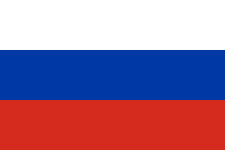 Quand
Lancé le 4 octobre 1957
Agence
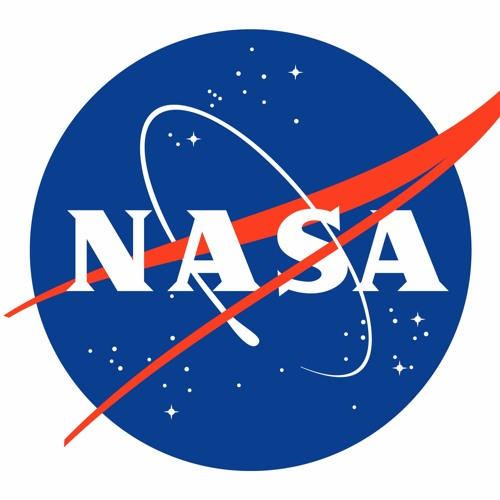 NASA